Agenda Item 17Quality Assurance Procedure for non-IFPP documents
11th Meeting of KSC Steering Committee

Pampanga, Philippines
(12-14 June 2019)
1
INTOSAI Knowledge Sharing and Knowledge Services Committee
Background: IFPP and non-IFPP Documents
IFPP
Principles
ISSAIs
GUIDs
COMP
Non-IFPP Documents
Products and tools that help in global knowledge creation for capacity development of the SAIs 
Guides, Checklist, Manuals, IDI training material, courseware, tests
Does not cover discussion documents, blog postings etc.
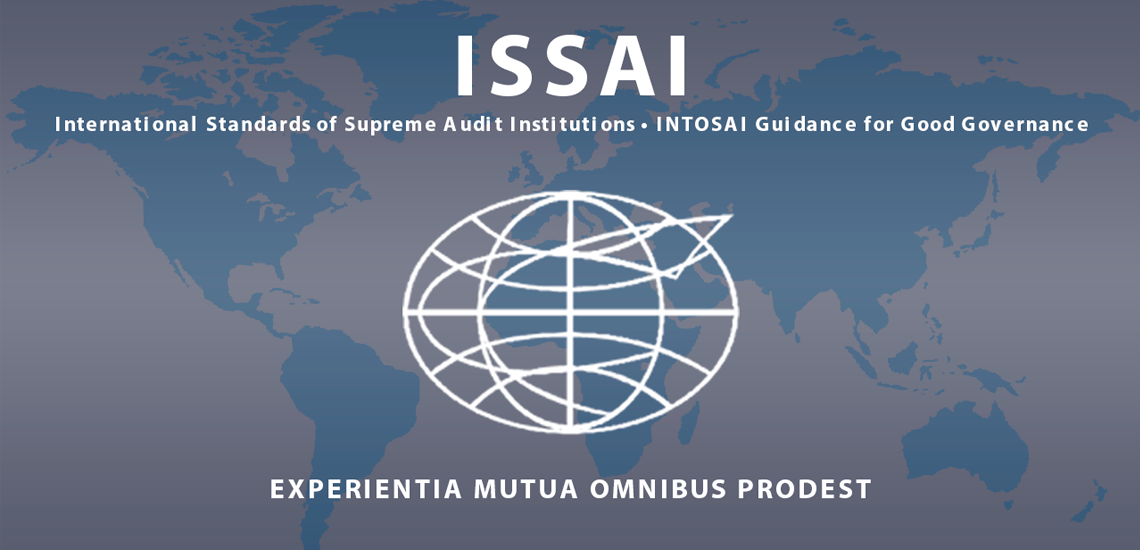 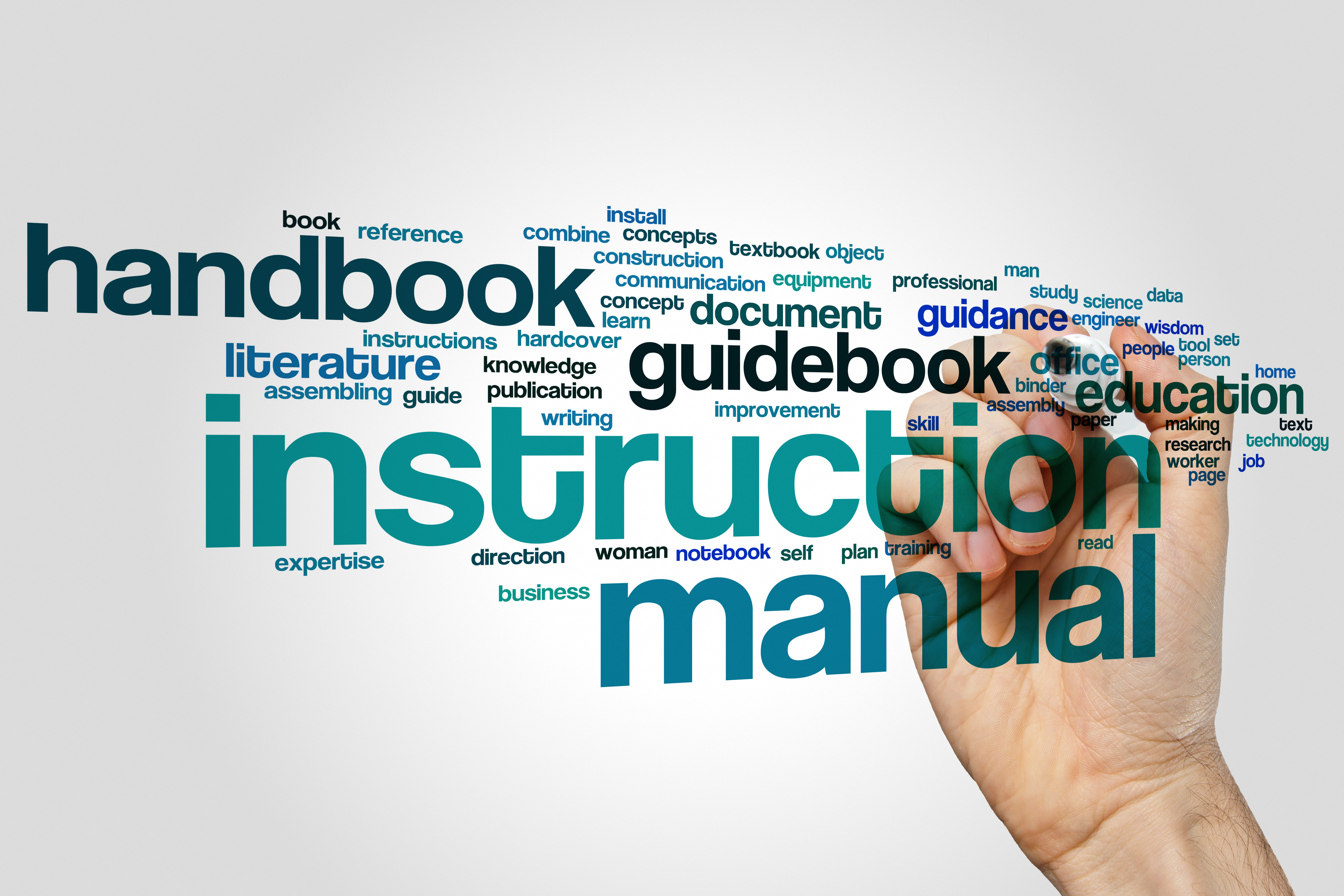 Background: Quality Assurance
Due Process for INTOSAI Framework of Professional Pronouncements (IFPP) addresses Quality Assurance (QA) concerns of IFPP documents
Similar procedure absent for non-IFPP documents
Three Goal Chairs in consultation with IDI had drafted joint paper on broad principles for quality assurance of non-IFPP documents 
Approved by 70th INTOSAI GB in 2017.
Templates for Project Proposal, certificates devised in 2018
Detailed procedure drawn up in 2019.
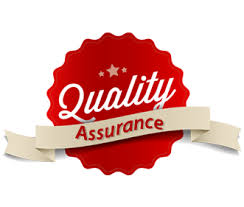 QA requirements
Statement of QA in all documents
Working Group to indicate QA level of new products along with expiry date and the date of the renewal
Goal Chairs to sign QA statements
Inclusion of revision/expiry clause
Annex outlining QA measures taken
Applicable to all documents published/reviewed on or after 1 December 2017
Three levels of quality
Equivalent to IFPP
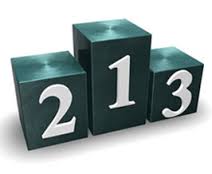 Involving outside stakeholders
Within Working Group
AI-17 – Quality Assurance Procedure for non-IFPP Products
QA Procedure
Chair of WG/SC while referring the document to Goal Chair shall provide required assurance.
Documents developed will be presented before INTOSAI GB in the Motion of the Goal Committee for taking note of.
Finalized document will be published on the INTOSAI Community Portal.
QA Certification
To adopt a two-tier certification of the products
Assurance of the Working Group Chair to form the basis of certification by Goal Chair 
Independent assurance by Goal chair
based on Exposure of document, Response matrix,  Incorporation of comments 
WGs who are in various stages of finalization of the documents may review the QA exercise in light of the new procedure and forward the documents along with WG Chair assurance certificate for QA statement by KSC Chair.
Any document developed in variance with the QA procedure will not be notified to INTOSAI GB.
Documents with QA details awaited
WGFACML to provide QA level for the following documents: 
Promote Controls on Public Fund
Stolen Assets Recovery
Audit of Corruption Prevention in Public Procurement
Fighting Against Money Laundering
Guideline on “Public–Private Partnership Projects” 
WGBD to provide the QA level for the documents
Auditing Technologies Innovation
Big Data Auditing Practice
Discussion issues
Drafting conventions
Follow the same Drafting conventions for guidance documents in IFPP prescribed by FIPP.
Naming conventions
In order to distinguish from GUIDs, 
the Guidance produced outside IFPP may be called ‘Handbooks’ and may carry the format and rigour of the published Handbooks
Suggestions sought from members
Matter to be taken to GCC SC for concurrence
THANK YOU
11